Nationella riktlinjer för utredning och behandling av Parkinsons sjukdom anpassade för Sydöstra sjukvårdsregionen
För Kunskapsråd Medicinsk Akutsjukvård
Nässjö 20191126
2016
2
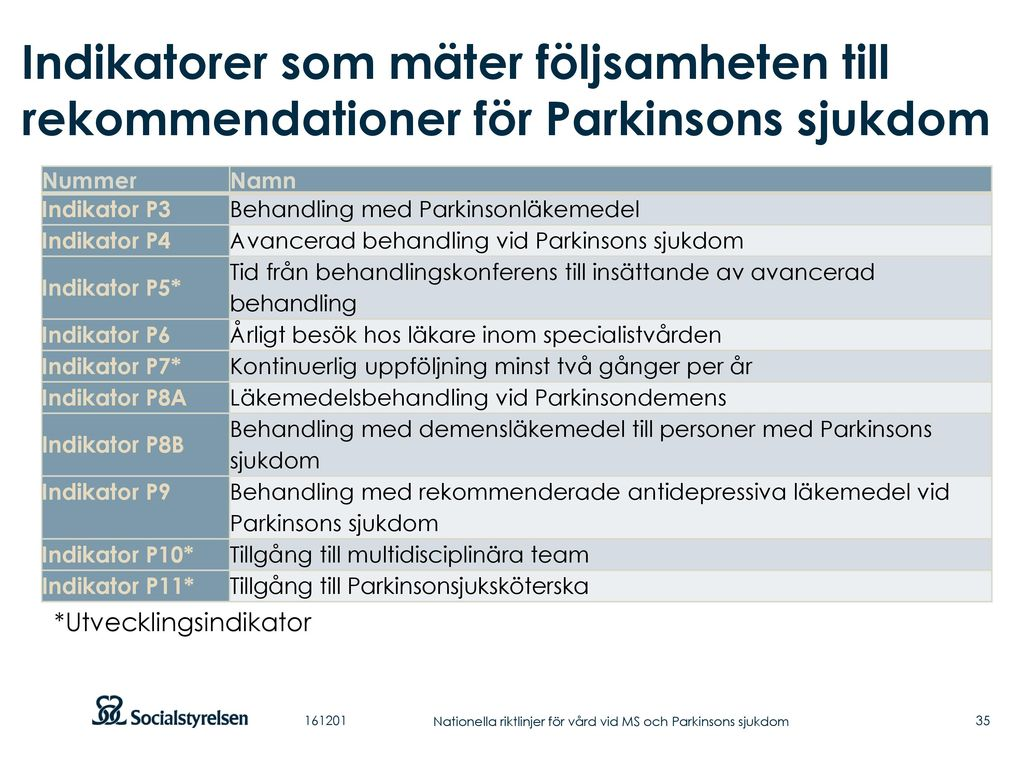 3
Förbättringsområden 1-Multidisciplinära team
• Öka tillgången till multidisciplinära team (läkare, sjuksköterska, fysioterapeut, arbetsterapeut, kurator och psykolog)
Minimiteam: neurolog och sjuksköterska + av ovanstående.

• Se över tillgången till olika yrkeskompetenser i teamen. Gäller särskilt bristkompetenser, som neuropsykologer

• Öka tillgången parkinsonsjuksköterskor
4
Förbättringsområden 2-Årliga kontroller
• Öka antalet personer med Parkinsons sjukdom som följs upp
 årligen

• Uppmärksamma och analysera orsaken till att vissa patientgrupper följs upp mer sällan än andra
5
Förbättringsområden 3-Sammanhängande teamrehabilitering
Se över de samlade rehabiliteringsresurserna avsatta till
personer med Parkinsons sjukdom
• Öka antalet personer som får tillgång till sammanhängande
teamrehabilitering
• I större utsträckning utarbeta individuella rehabiliteringsplaner
6
Förbättringsområden 4-Avancerad behandling
• Öka antalet personer som får genomgå avancerad behandling, särskilt i de landsting som behandlar en mindre andel av patienterna än det nationella genomsnittet

• Se över väntetiderna till avancerad behandling (särskilt DBS)
och vid behov vidta åtgärder för att korta dessa
7
Förbättringsområden 5-Parkinsondemens
• Arbeta mer aktivt för att uppmärksamma demensproblematik hos Parkinsonpatienter

• I större utsträckning behandla personer med demensläkemedel
8
Förbättringsområden 6-Depression vid PD
• Uppmärksamma depression hos personer med Parkinsons sjukdom.
• Öka tillgången till kognitiv beteendeterapi till personer med
Parkinsons sjukdom
• Se över tillgången till neuropsykologer, då detta är en bristkompetens i de multidisciplinära teamen.
9
Förbättringsområden 7-Gånginriktad rehabilitering
• Se över om verksamheterna har tillräckligt med resurser och
kompetens för att arbeta med gånginriktad rehabilitering till
personer med Parkinsons sjukdom.
10
Målvärden 1
Tid från behandlingskonferens till insättande av avancerad behandling har Socialstyrelsen fastställt målnivån till att ≥
	90 procent av patienterna ska ha fått behandlingen inom 	90 dagar
11
Målvärden 2
Årligt besök hos läkare inom specialistvården har Socialstyrelsen fastställt målnivån till ≥ 90 procent
12
Målvärden 3
Tillgång till multidisciplinärt team har Socialstyrelsen fastställt målnivån till 100 procent
13
Mätvärden 4
Tillgång till Parkinsonsjuksköterska har Socialstyrelsenfastställt målnivån till 100 procent.
14
Professionens förslag om anpassade riktlinjer i Sydöstra
15
Prioriteringar
1-4 Hög prioritet= ska genomföras
5-9 Lägre prioritet= kan genomföras
16
Organisation
Alla enheter, definierat som de enheter förutom primärvården som handlägger patienter med Parkinsons sjukdom, ska ha tillgång till multidisciplinärt team (3): läkare, sjuksköterska, fysioterapeut, arbetsterapeut, kurator och neuropsykolog, logoped och dietist.
 
Alla enheter ska ha Parkinsonsjuksköterska (2)
Definition: Sjuksköterska med specialutbildning och/eller betydande klinisk erfarenhet av Parkinsonpatienter där anställningen minst till hälften består av Parkinsonsjukvård.
17
Rehabilitering
Alla enheter ska tillgodose kontinuerliga gånginriktande rehabiliteringsinsatser (4).

Det ska finnas möjlighet till lokal parkinsonskola (7) för patient och närstående 1 gång per år inom regionen.
 
Gastrostomi (3), Lee Silverman Voice Therapy (LSVT) (4) samt rehabilitering av sväljningsförmåga (3) ska finnas inom respektive region.
18
Organisation
Undersökning av läkare minst 2 gånger per år. (2) 
Sammanhängande poliklinisk teamrehabilitering (4), med nära anknytning till slutenvården, ska organiseras. Telemedicinsk konferens minst 1 gång/månad mellan Linköping och respektive Region Jönköping, Region Kalmar och Region Östergötland.
19
Uppföljning
Årlig uppföljning inom ramen för RMPO neuro med följande indikatorer:
Årligt besök hos läkare inom specialistvård
Tillgång till multidisciplinärt team
Tillgång till PD-sköterska
Antal PD insatta på avancerad behandling
PD-registret, täckningsgrad
20
Nationellt Parkinsonregister
Önskemål om inrättande av central tjänst med ansvar för registrering och uppföljning för hela sydöstra sjukvårdregionen samt lokala speciellt utsedda individer.
Swemodis besöksblankett, v.g. se bilaga 1
Testperiod 6 mån med preliminär start september 2019. Utvärdering därefter och fastställande av hur registreringen ska gå till.
21
Utredning
MRT (4) enligt särskilda sekvenser enligt PD-protokoll som led i utredning ska utföras via spec ialistmottagning.
FP-CIT-SPECT (2) ska finnas möjlighet att utföra hos yngre och atypiska patienter.
PET (3) ska kunna erbjudas selekterade patienter. 
Likvorundersökning ska ingå i rutinutredning:
 
cellräkning, proteinstatus inkl. isoelektrisk fokusering, monoaminmetaboliter, fosfo-tau, tau,β-amyloid, neurofilament (4), borrelia.
22
Behandling, motorik
Behandling med dopaminagonist (3) inleds hos yngre(<70 år) och levodopa (1) hos äldre(>70 år). MAO-B-hämmare (3) kan även användas initialt särskilt hos yngre.
Patienter med dosglapp men inte okontrollerbara on-off-problem – MAO-B-hämmare (2), COMT-hämmare(2) dopaminagonist (2), amantadin (5), apomorfinpenna (4), safinamid (5). 
Avancerad behandling bör övervägas då patienten får motoriska fluktuationer som inte kan bemästras med sedvanlig peroral medicinering. Bör övervägas tidigt i komplikationsfas då patienten börjar få svårt med sociala aktiviteter eller yrkesutövning. Remiss skickas till Universitetssjukhuset i Linköping för bedömning av om någon av de tre avancerade metoderna DBS (1), levodopa/carbidopa pump (3) eller apomorfinpump (4) kan vara aktuella. Aktuell (<6  mån) MRT ska finnas tillgänglig.
Behandlingskonferens (2) inför beslut om avancerad Parkinsonbehandling ska hållas regelbundet (minst 1 gång/vecka) i Linköping.
23
Behandling, depression
Antidepressiv behandling:
I första hand SNRI (3), i andra hand TCA (4). SSRI (8) bör normalt inte ges. 
Möjlighet att bli remitterad till kognitiv beteendeterapi (KBT) (4) vid depression ska finnas inom respektive region (Jönköping, Kalmar, Östergötland). I dagsläget finns inga KBT-terapeuter som är subspecialiserade för denna grupp och nätverk i sydöstra sjukvårdregionen behöver byggas upp.
24
Behandling, psykos och demens
Antipsykotisk behandling:
I första hand clozapin (3), i undantagsfall quetiapin (7). Övriga antipsykotiska ska ej användas.
Acetylkolinesterashämmare behandling ska kunna erbjudas:
I första hand acetylkoinesterashämmare (4).
25
Behandling, ortostatism
Läkemedel mot ortostatism ska användas enligt:
Etilefrin (3) och midodrin (3) i första hand. Fludrokortison (5) kan övervägas. Droxidopa (8) bör normalt inte användas men kan i undantagfall bli aktuellt.
26
Behandling, sialorré(dregling)
Botulinumtoxin (4) vid behandling mot sialorré ska kunna erbjudas inom respektive region
27
Resurser
28
29
Vad saknas?
Sammanhängande teamrehabilitering
Gånginriktade rehabiliteringsinsatser
Kognitiv beteendeterapi (KBT)
Parkinsonskola för patient och närstående

PET
Multidisciplinärt team
Läkare 2 ggr/år
Parkinsonsjuksköterska
Botulinumtoxin
30
Vad behöver göras?
Resurser för förstärkt rehabilitering
Multiprofessionellt team på alla enheter
PD-sköterska på varje enhet
Prioritera besök till läkare
31